Часть 2
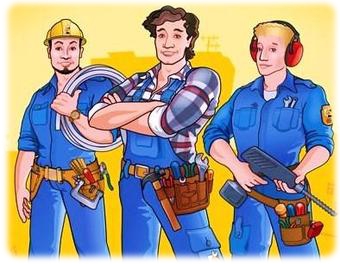 Монтажникимонтажники-высотникиэлектромонтажники
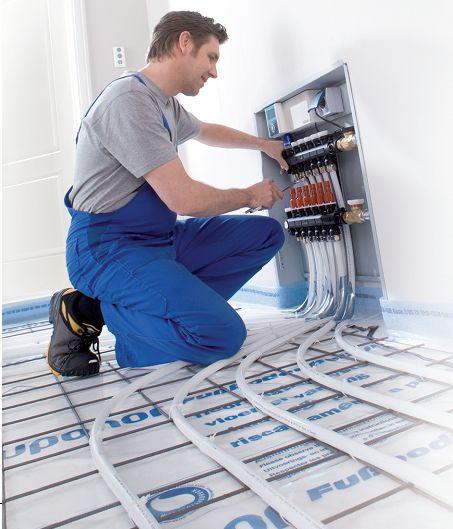 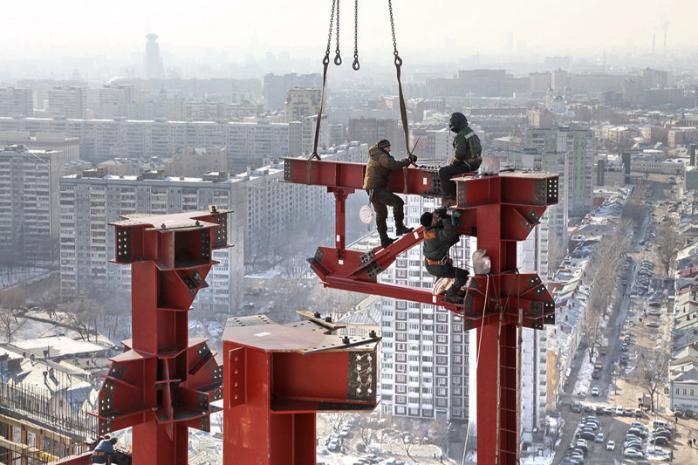 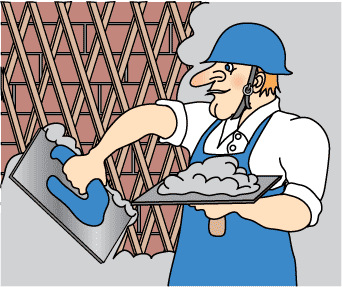 Штукатурщик
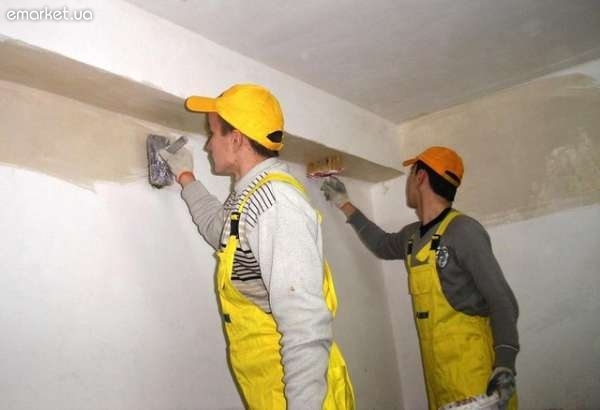 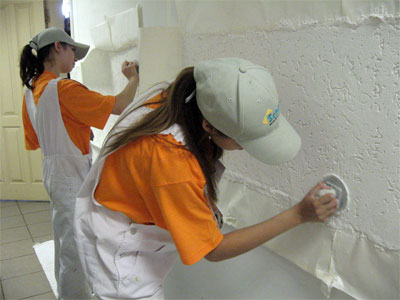 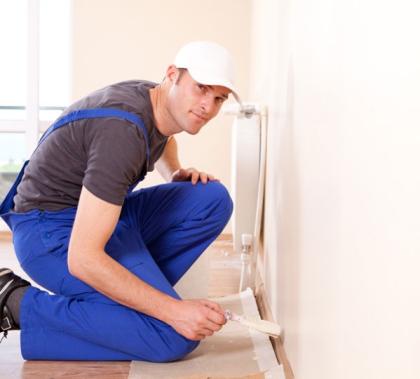 Маляр
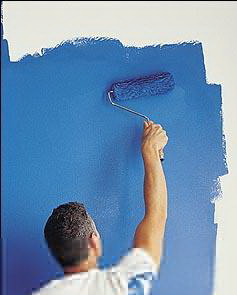 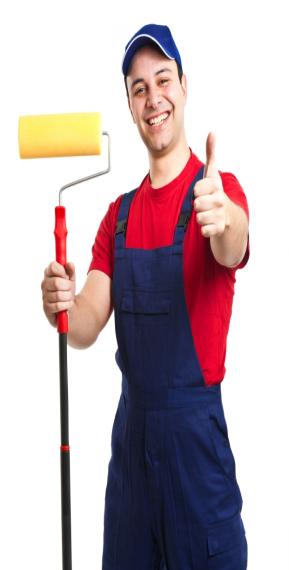 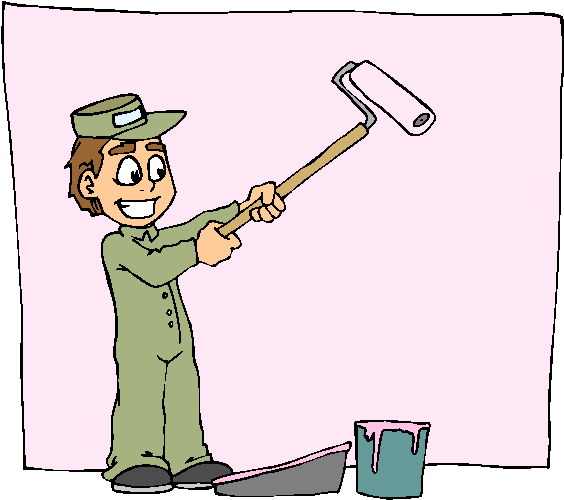 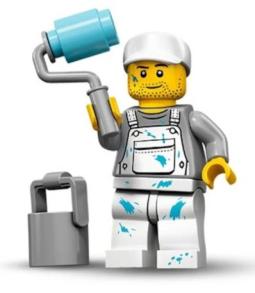 СТЕКОЛЬЩИК
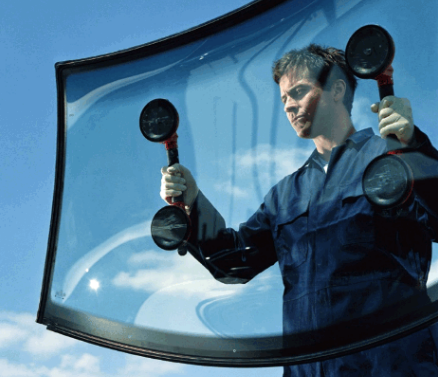 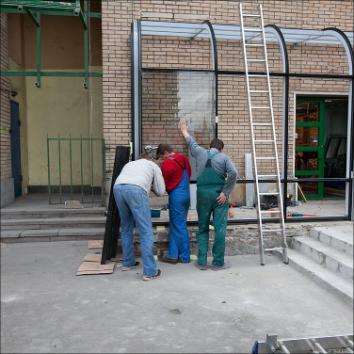 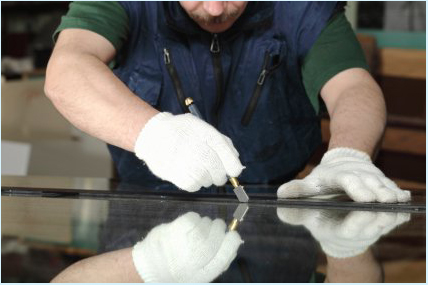 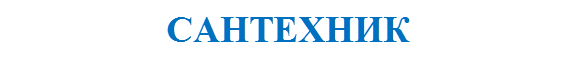 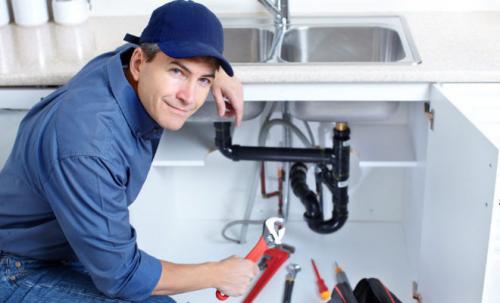 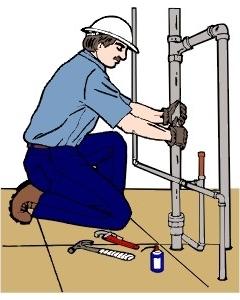 ЭЛЕКТРИК
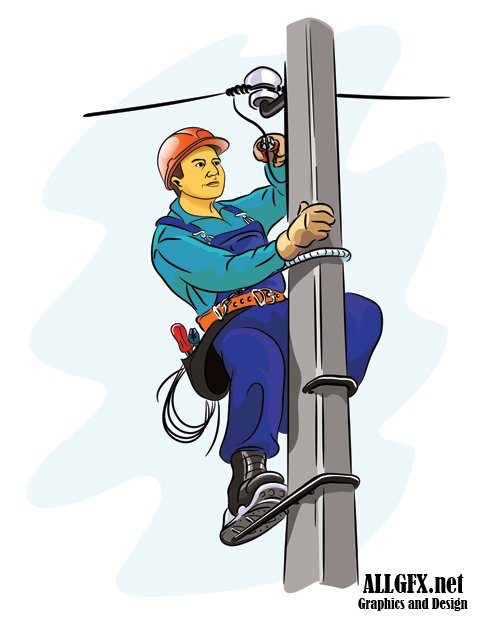 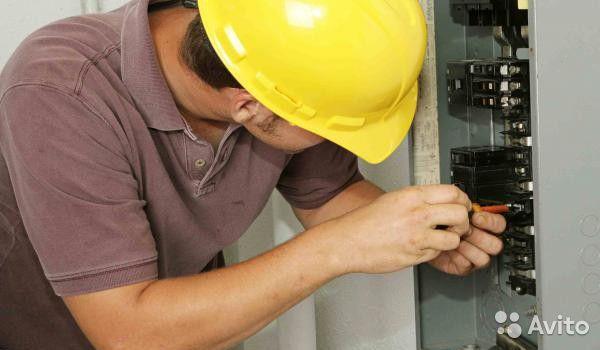 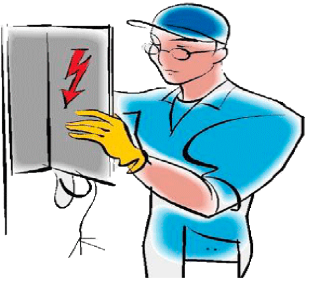 Строительные материалы
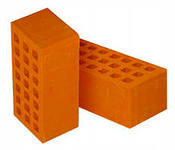 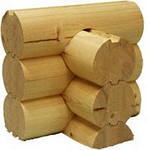 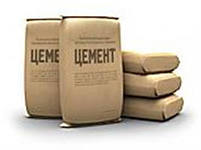 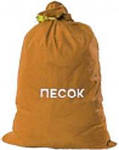 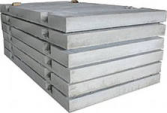 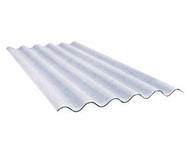 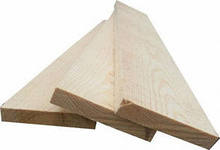 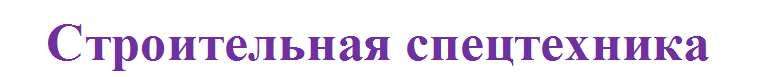 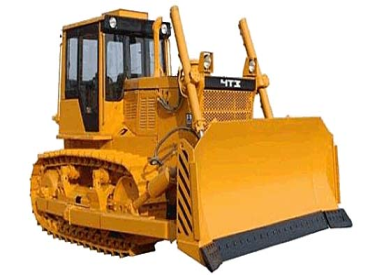 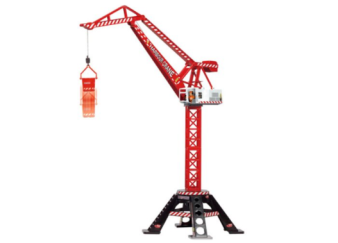 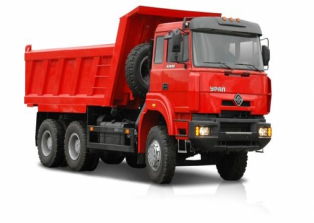 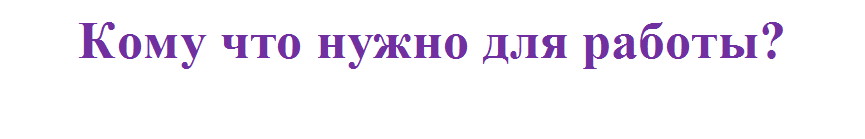 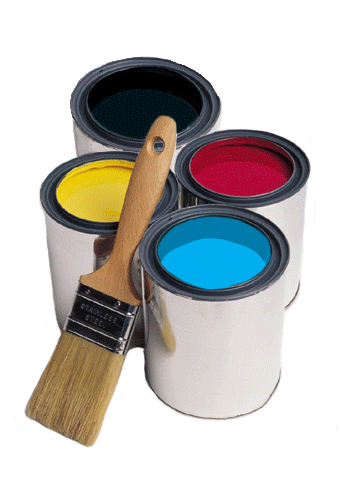 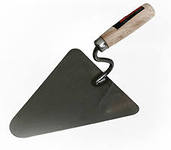 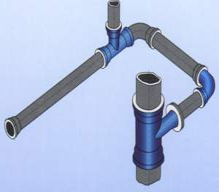 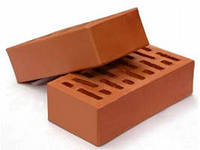 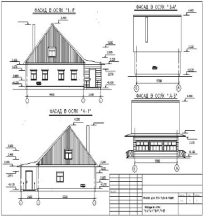 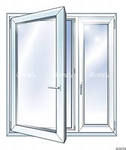 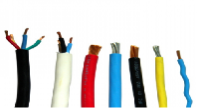